Единицы времени
Работу выполнил: Маслинский  Владислав,
ученик 5б класса МБОУ СШ №1,
г. Архангельск, Архангельская область.
Руководитель: Куприянович Марина Олеговна, 
учитель математики высшей квалификационной категории, 
г. Архангельск, Архангельская область, 2016 год
Немного из истории

  Уже в глубокой древности возникла у людей потребность в измерении времени
Сначала труд и отдых людей регулировался только естественной мерой времени – сутками
Сутки делили на две части: день и ночь
 Потом выделились утро, полдень, вечер, полночь 
Позже сутки разделили на 24 части – получился час
 В настоящее время главной единицей считаются сутки, а в науке секунда
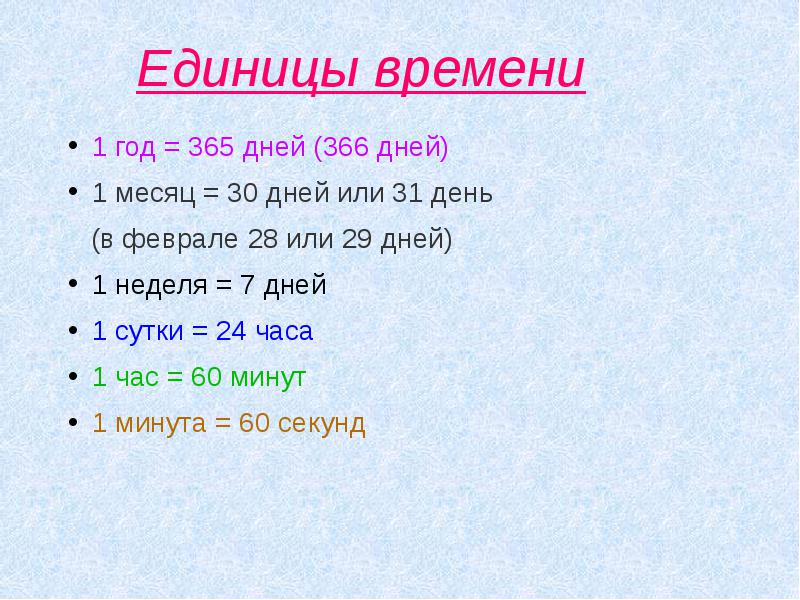 Кроме основных единиц существуют и другие такие как декада и квартал
 Декада = 10 суткам 
 Квартал = 3 месяцам
В основном эти единицы используются бухгалтерами 
  Ещё более крупные единицы- век (100 лет) и тысячелетие (1000 лет).
Существует множество приборов для измерения времени 
солнечные часы 
механические часы
 электронные часы
Сейчас в основном используют электронные часы.
Библиография:
http://ency.info
https://yandex.ru/images/search?img_url=http
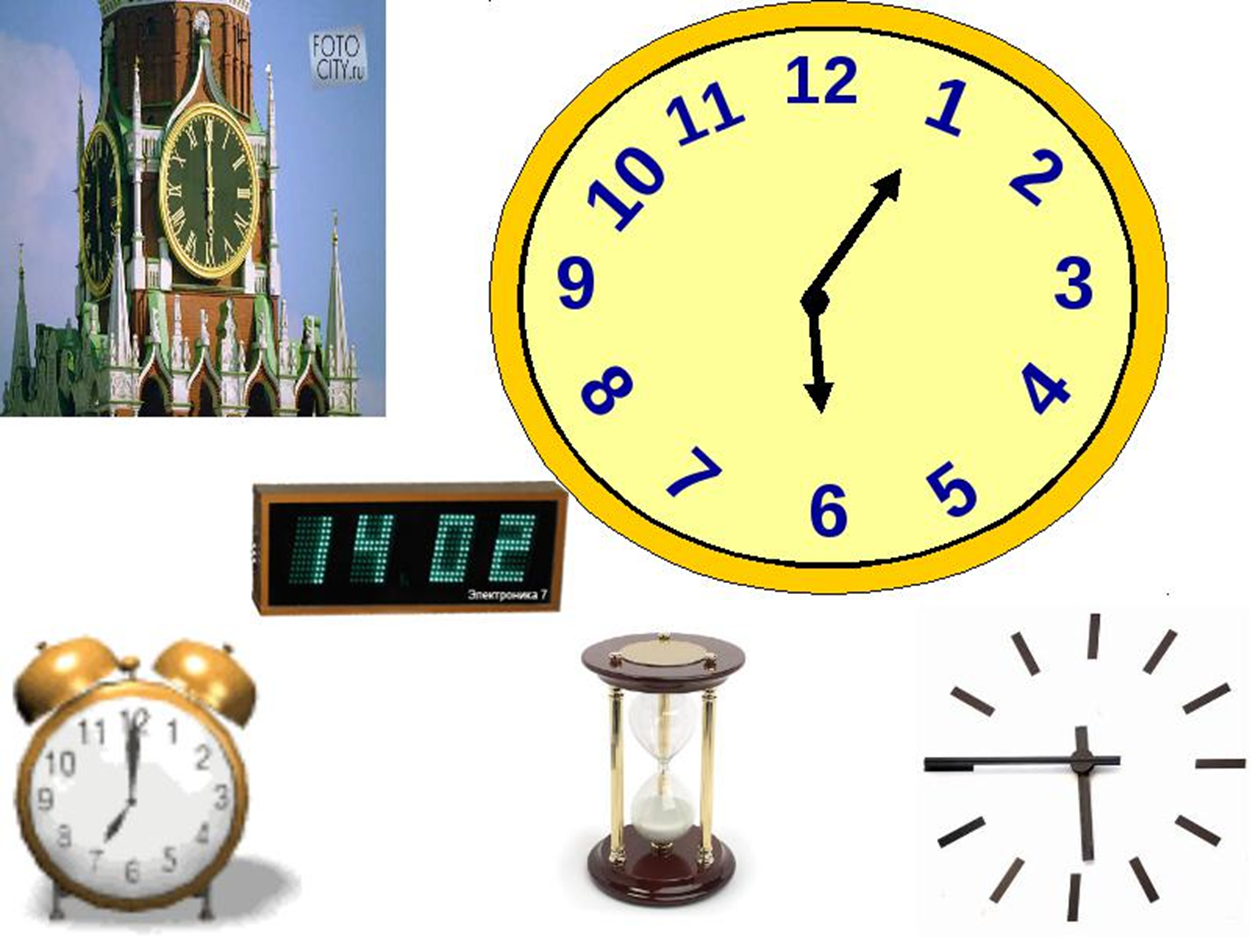